UTILITIES MANAGEMENT
UTILITIES
UTILITY SYSTEMS
Major Utility Systems provided at Medical Center Hospital include: 

	Electricity
      Telephones
      Computers
      Water
      Heat
      Medical Gases
UTILITIES
Medical Gases and Vacuum Shut-Off Valves

All personnel should be familiar with the location of the shut-off valves in their area.
UTILITIES
Emergency Power

Hospitals are equipped with emergency generators which will start automatically if there is a loss of electrical power.

Emergency generators are tested monthly.

RED electrical outlets provide emergency 
   power for critical patient care equipment.
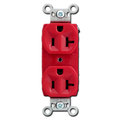 UTILITIES